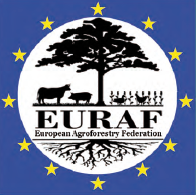 EURAFEuropean Agroforestry Federation
General Assembly 4 June 2014
Cottbus, Germany
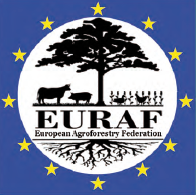 Christian Dupraz, President
Activity ReportOCTOBER 2012 – May 2014
European Agroforestry Federation
Born 16 December 2011 in Paris
First General Assembly 2012 in Brussels
Monthly meetings of the Executive Committee
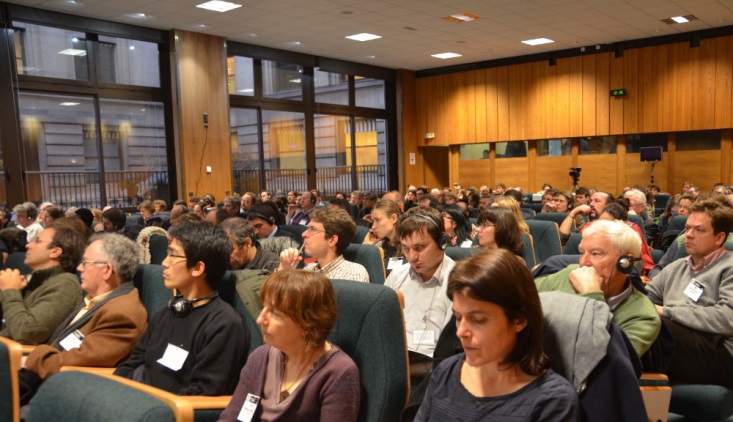 European Agroforestry Federation
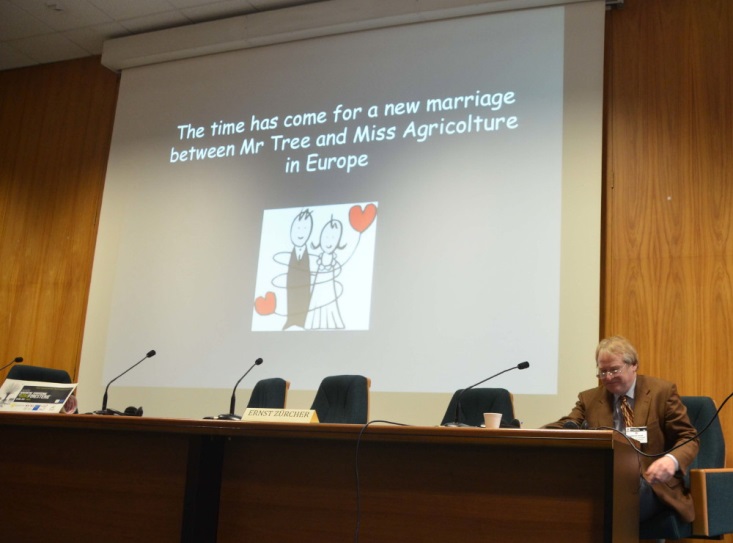 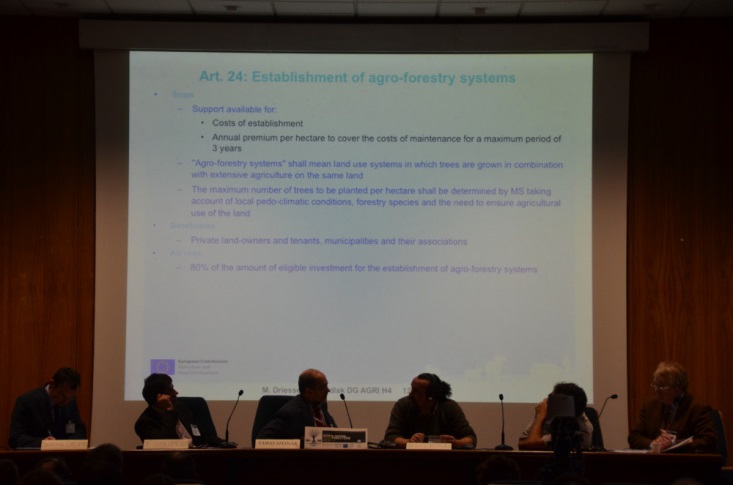 Major events since 2012
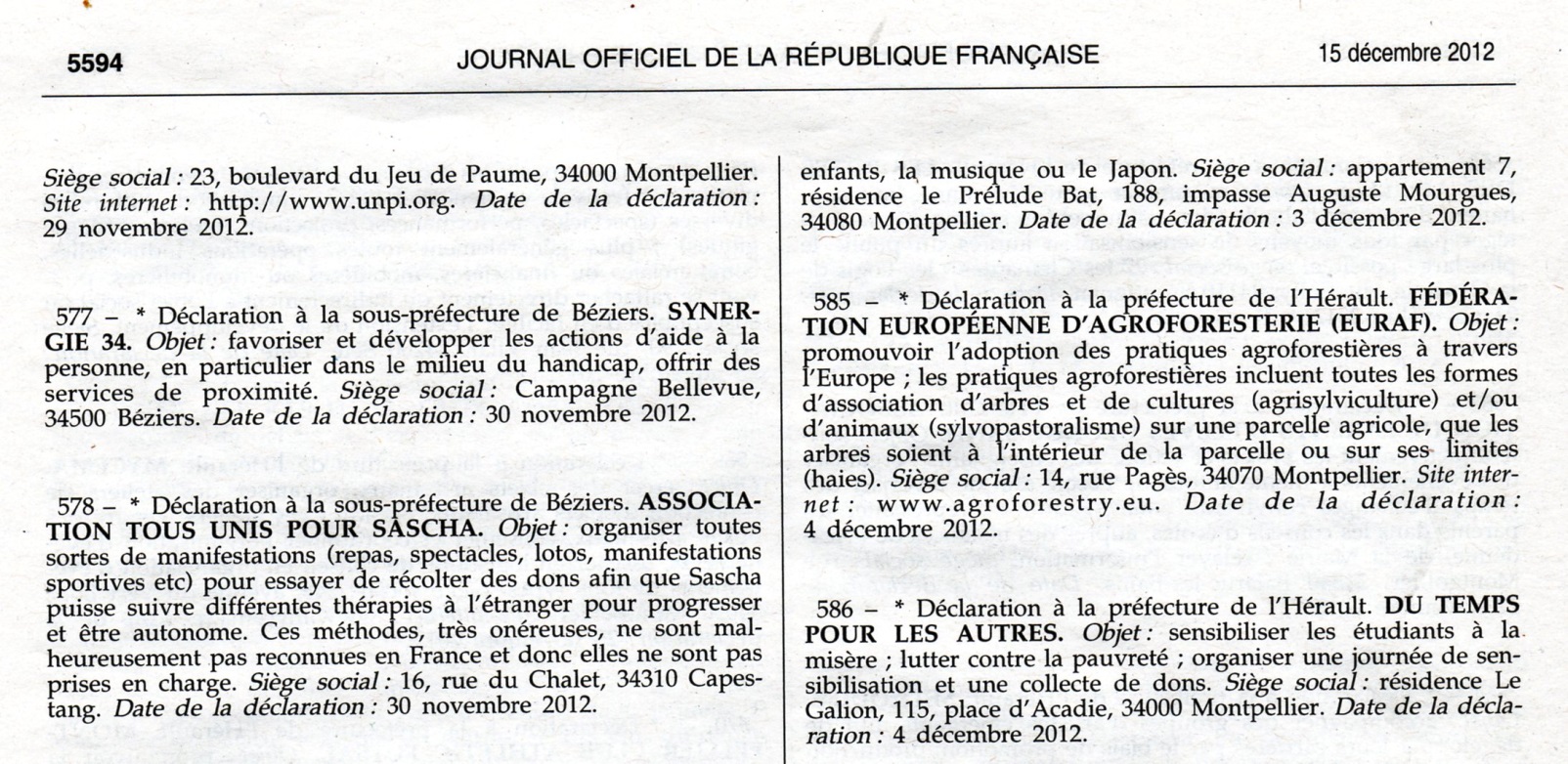 Major events since 2012
Constitution finalized and EURAF declared as a French NGO (15/12/2012)
Official headquarters in Montpellier
Bank account opened (Crédit Agricole du Languedoc)
Web-site opened thanks to Gerry Lawson and Joao Palma : 				www.agroforestry.eu
Logo designed by Christopher Morhardt and Adolfo Rosati
EURAF successful in two European projects :  AGFORWARD,  AGROFE
Two staff contracted : Anja Chalmin and Jabier Ruiz Mirazo
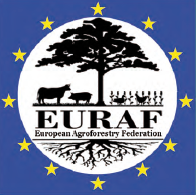 Consolidating EURAF
Asociacion Europea de Sistemas Agroforestales
Evropaiki Enosi Agrosadoponias
Europäische Gesellschaft für Agroforstwirtschaft
European Agroforestry Association
Fédération Européenne d’Agroforesterie
Associação Europeia de Agroflorestas
Consolidating EURAF
2013 : 99 members
30 May 2014 : 252 members
Countries with national associations members of EURAF
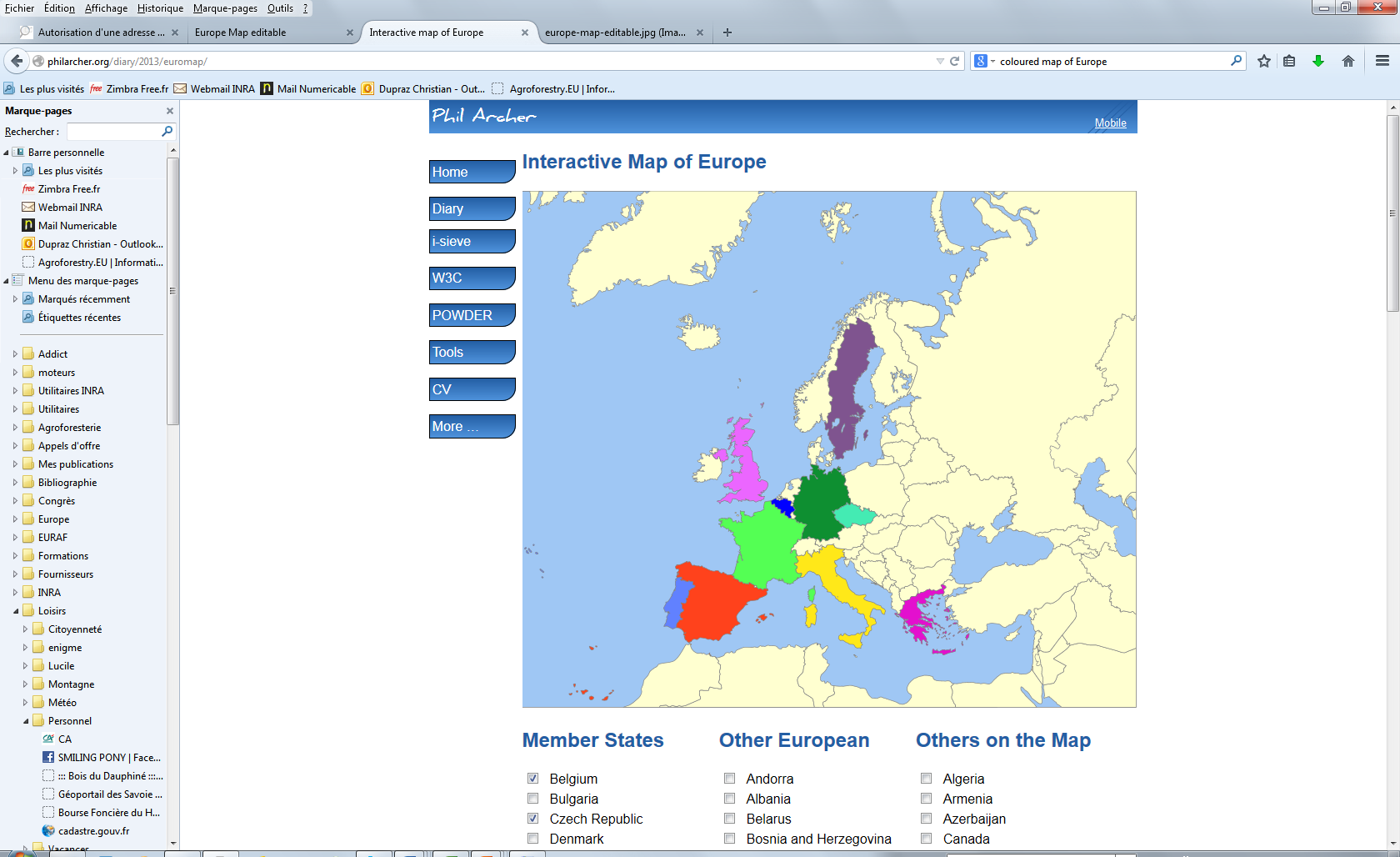 Only 3 in 2011 (UK, France, Greece)
5 more in 2014 (Spain, Italy, Germany, Belgium, Sweden)
2 countries in the process  (Czech, Portugal)
Countries with individual members of EURAF
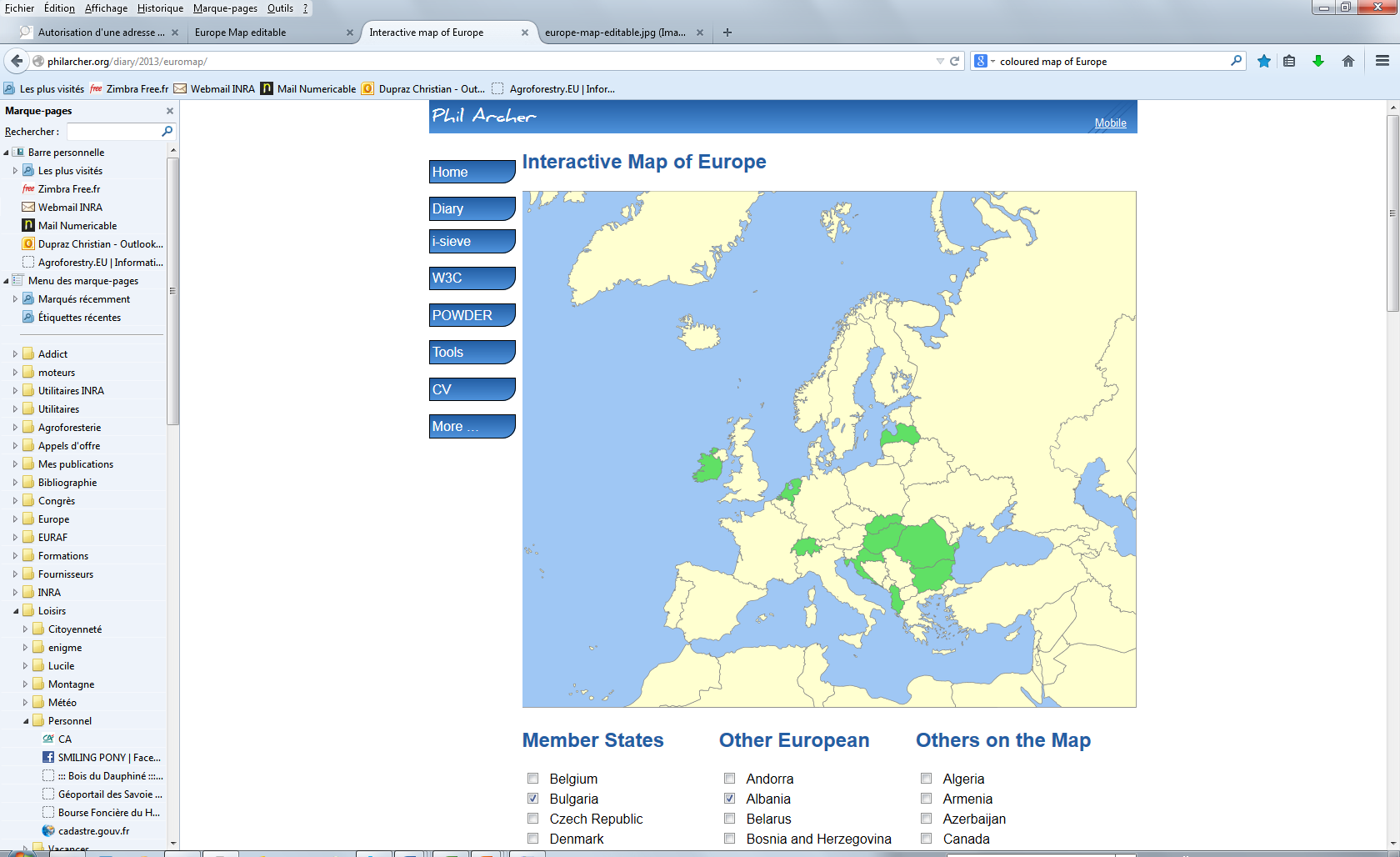 Countries with no members of EURAF
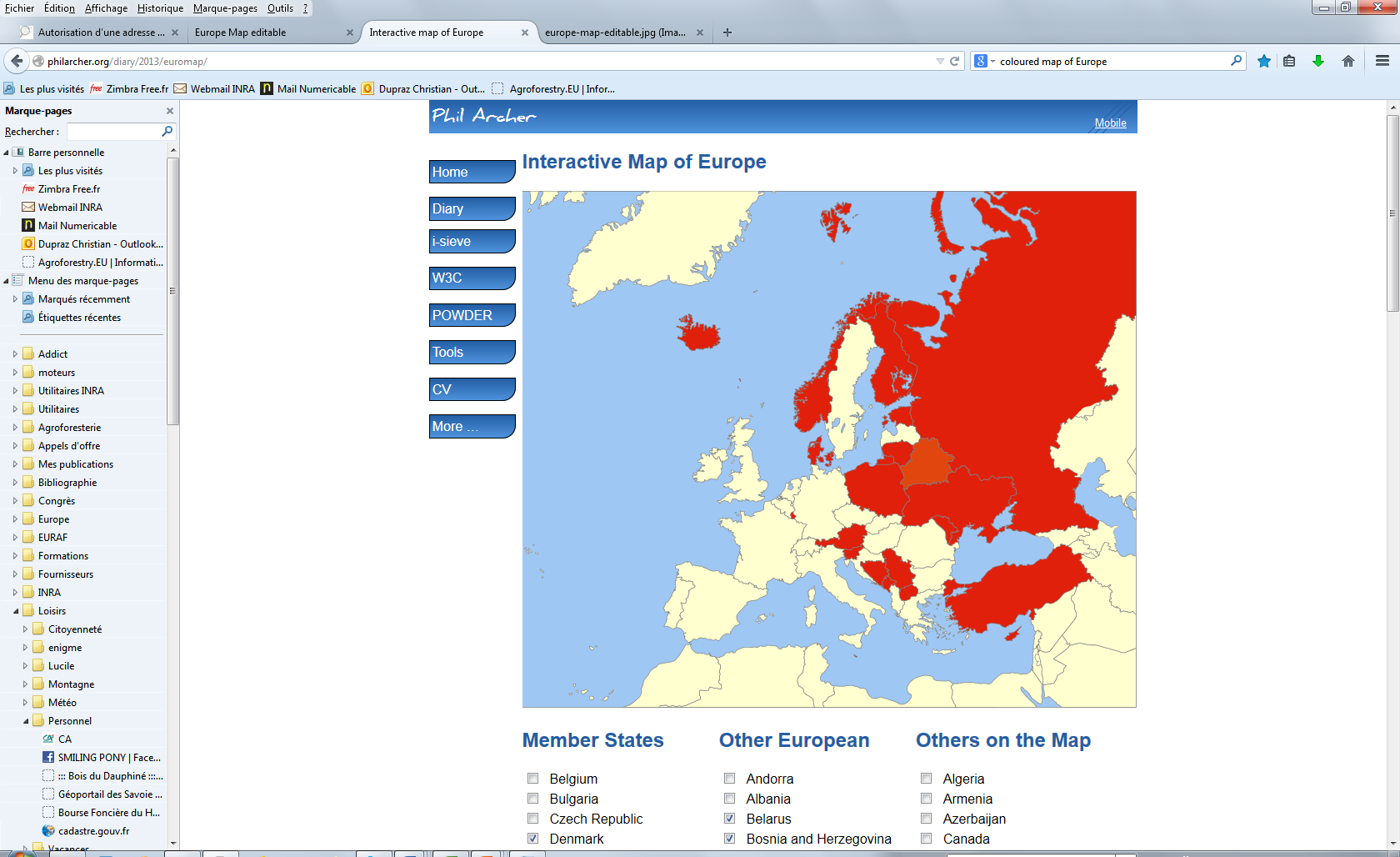 EURAF Newsletter
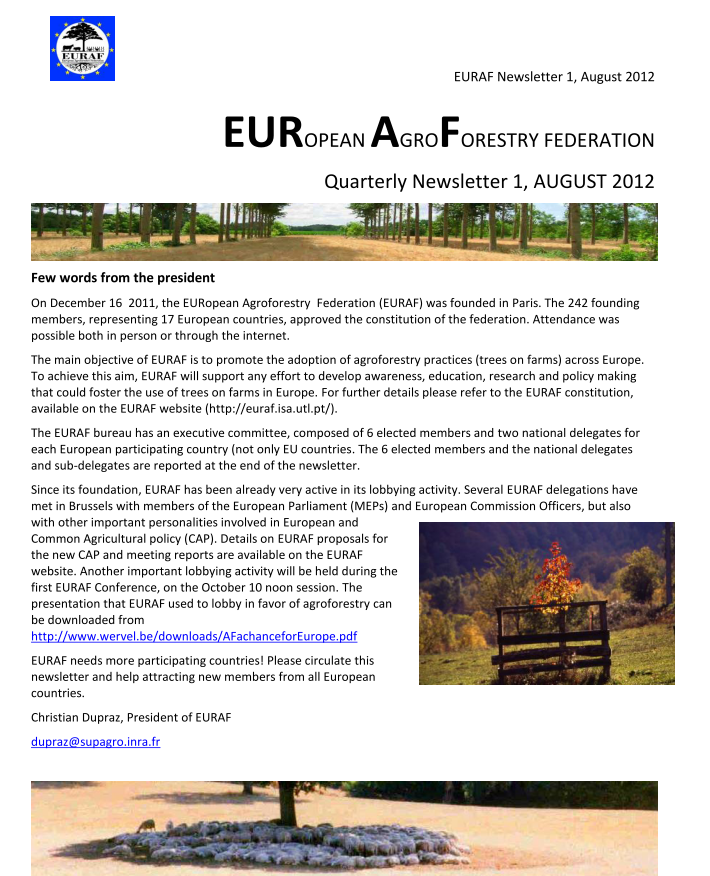 4 issues
July 2012 (Christian Dupraz)
March 2014 (Christian Dupraz)
May 2014 (Patrick Worms)
June 2014 (Rosa Mosquera)
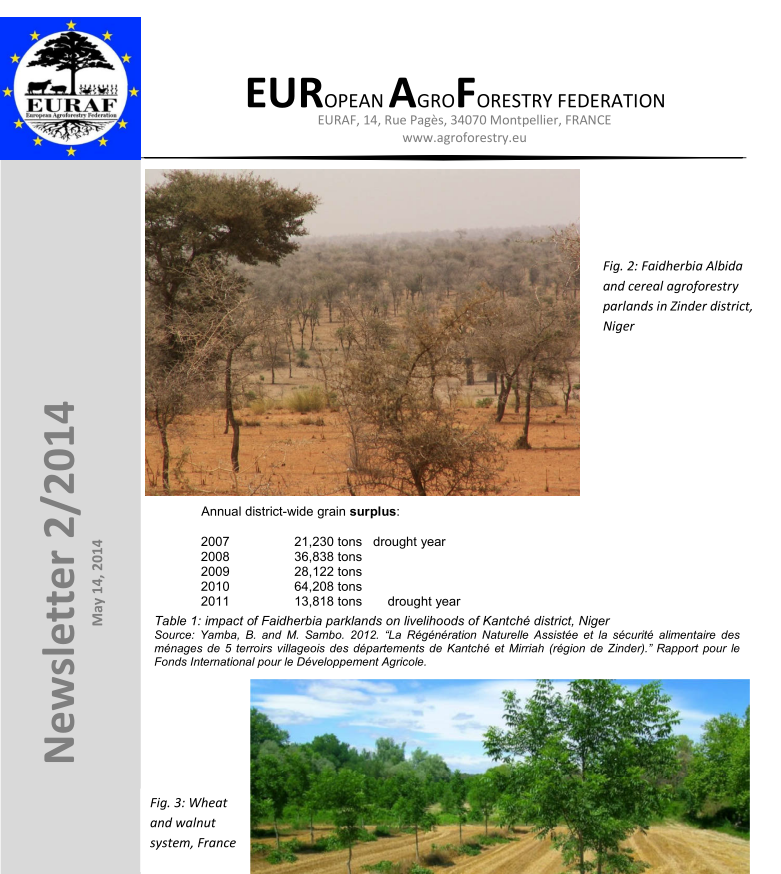 Lobbying for agroforestry
In Brussels : Common Agriculture Policy
		Parliament
		European Commission
			Forestry and cork advisory group
			Civil Dialogue Groups (7 groups)
				Direct payment and greening
				Environment and climate change
				CAP
				Rural Development
				Forestry and cork 
				Animal 
				Arable 
				
In international events (World Agroforestry Congress)
At national and regional levels
Lobbying in Brussels
Positions papers
Meetings with DGs
Meetings with MEPs

Contract with ALIENOR for 2014 (Mélanie Lamaison)
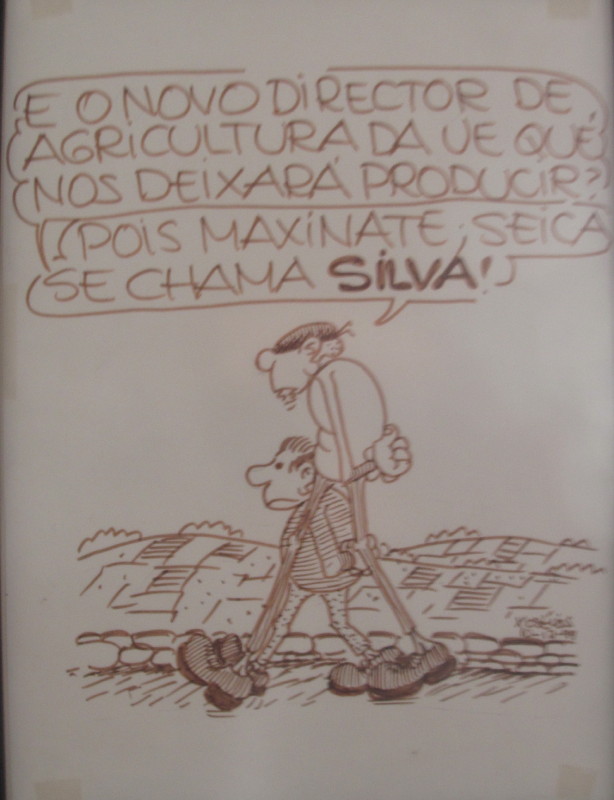 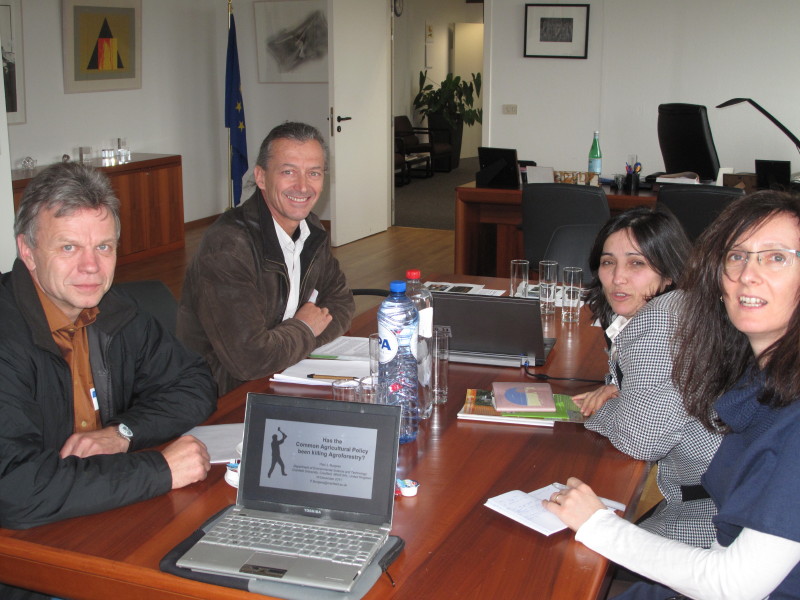 Lobbying achievements
AF in the first pillar of CAP
AF in the second pillar of the CAP
AF Project pilot?
EURAF in most important committees

National level : all has to be done
TAKING PART IN EUROPEAN PROJECTS on agroforestry
EURAF in AGFORWARD
Major European project on Agroforestry : we had to be there. 
Right choice…
Project proposal written by CD
EURAF budget : 150483 €
Two staff contracted
EURAF contact : Norbert Lamersdorf
EURAF in AGROFE
European project on training in Agroforestry  
EURAF budget : 9000 €
EURAF contact : Sylvie Guillerme
EUROPEAN CONFERENCES ON AGROFORESTRY
A major EURAF commitment

Every two year : 2012, 2014, 2016 …..

After Brussels, Cottbus and possibly Montpellier in 2016
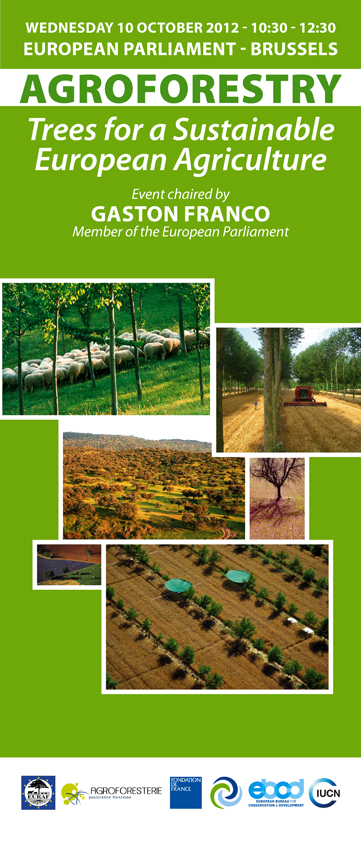 First CONFERENCE
Brussels 2012
Around 100 participants
FIRST EUROPEAN AGROFORESTRY CONFERENCE
"Priorities for European Agroforestry" October 9-10, 2012
SECOND CONFERENCE
Cottbus 2014
Around 150 participants
EURAF MANAGEMENT
The EURAF Executive Committee
6 elected officers
President : Christian Dupraz
Deputy-President : Stephen Briggs
Secretary : Rosa Mosquera
Deputy-Secretary : Jeroen Watté
Treasurer : Dirk Freese
Deputy-Treasurer : Giustino Mezzalira
The EURAF Executive Committee
National Delegates from 13 countries
Belgium : Bernard Maus
Czech republic : Bohdan Lojda (joined 2014)
France: Sylvie Guillerme, Yves Gabory
Germany: Norbert Lamersdorf, Heinrich Spiecker 
Greece: Konstantinos Mantzanas, Anastasia Pantera
Italy : Adolfo Rosati
Kosovo : Sami Kriezyu
Portugal:  João HN Palma, Joana Amaral Paulo
Spain : Gerardo Moreno
Sweden : Johanna Björklund, Jan Eksvärd
Switzerland: Felix Herzog, Mareike Jäger 
The Netherlands: Mark Vonk, Emiel Anssems 
UK : Jo Smith, Mike Strachan
The EURAF Executive Committee
Total : 19 members
Quorum at 10 present
38 meetings of the EC (first Tuesday of the month at 10:30 am CET by Skype)
All meeting reports available on the Web site

Attendance was not satisfactory. 5 countries were never represented during the last year
EURAF’s STAFF
Anja Chalmin, animation officer
Contract : April 2014 to March 2016
Jabier Ruiz Mirazo, policy officer
Contract : June 2014 to September 2015
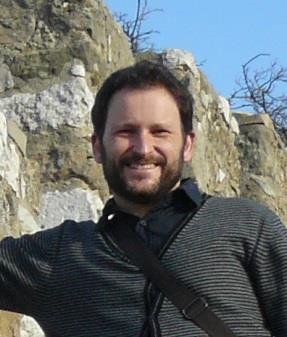 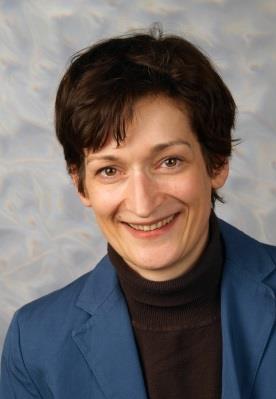 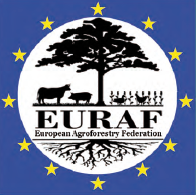 And now?
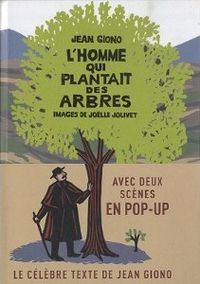 Euraf is now on good tracks

Time to be more professional

New projects necessary

Let’s share the burden
A new step : IUAF
Merci pour votre attention!
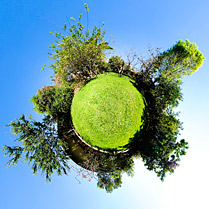 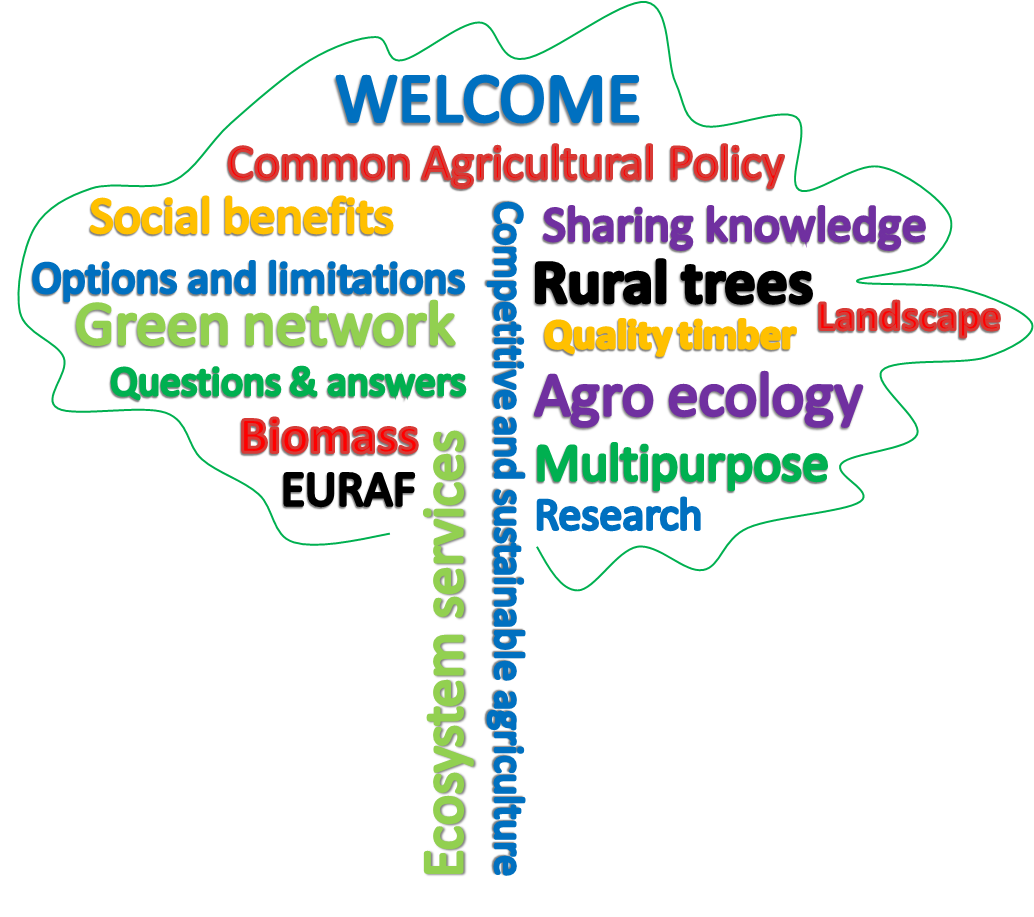 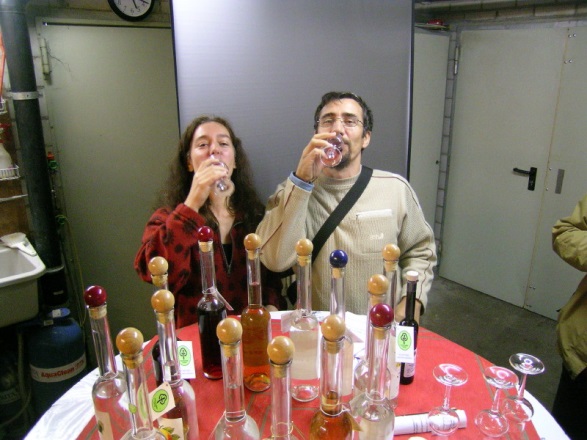 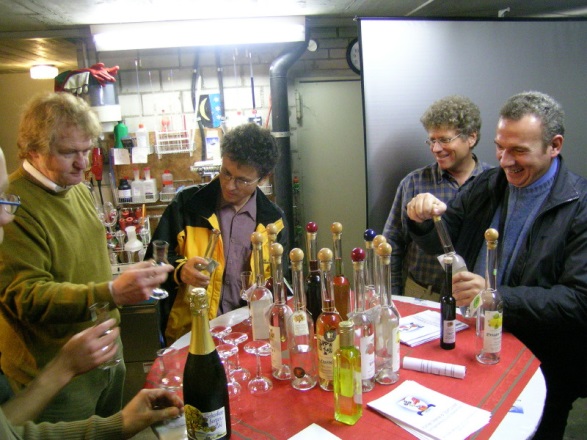 Merci!
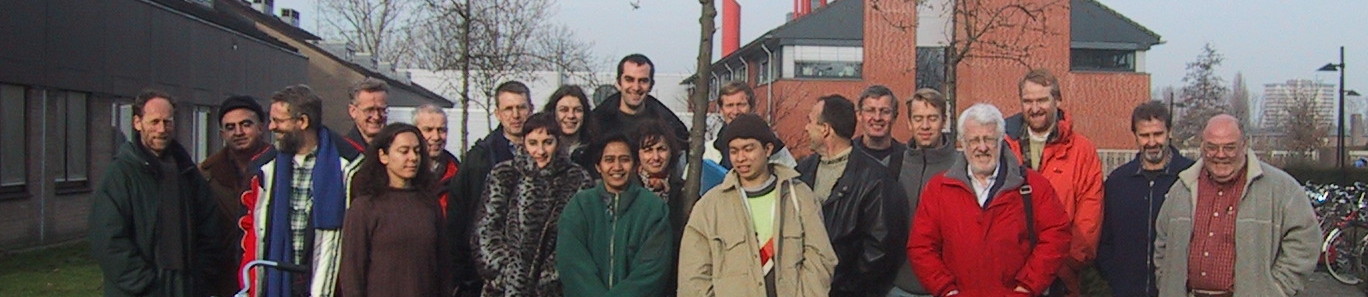 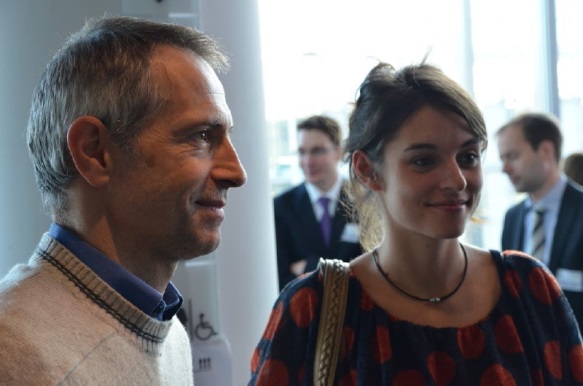 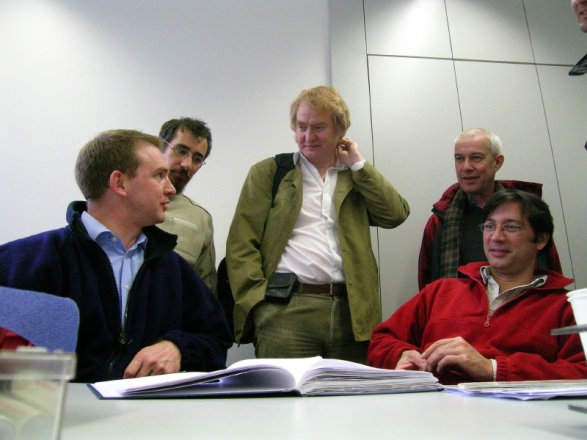 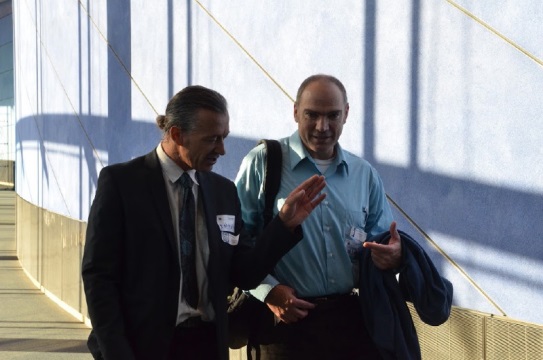